Figure 2. TMS sessions at 4 target locations within the right TPJ in 1 subject. The SVV was recorded with the head ...
Cereb Cortex, Volume 25, Issue 3, March 2015, Pages 765–771, https://doi.org/10.1093/cercor/bht267
The content of this slide may be subject to copyright: please see the slide notes for details.
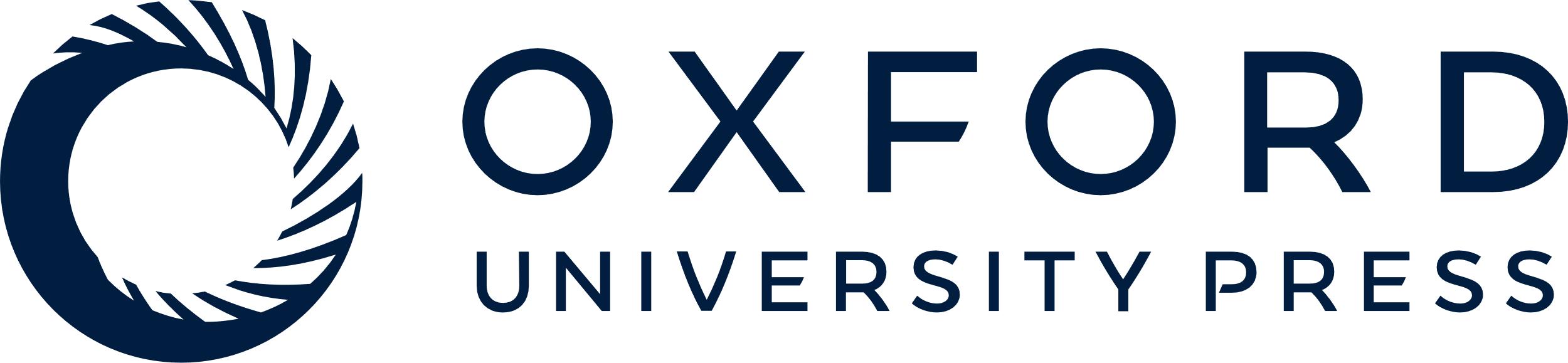 [Speaker Notes: Figure 2. TMS sessions at 4 target locations within the right TPJ in 1 subject. The SVV was recorded with the head upright. Each point on the graphs represents the average tilt index (TI) and the error bars show standard error of mean. The result before TMS is shown in black and after TMS in grey. The SVV calculated as the angle value at the center of the logistic fits (dotted lines). The maximum tilt of SVV after TMS was at target location 4 (i.e., SMGp).


Unless provided in the caption above, the following copyright applies to the content of this slide: © The Author 2013. Published by Oxford University Press. All rights reserved. For Permissions, please e-mail: journals.permissions@oup.com]